PHY 712 Electrodynamics
10-10:50 AM  MWF  in Olin 103

Class notes for Lecture 8:
Finish reading Chap. 2 and start Chap. 3
Solution of Poisson/Laplace equation for special geometries – 
Cylindrical
Spherical
01/27/2023
PHY 712  Spring 2023 -- Lecture 8
1
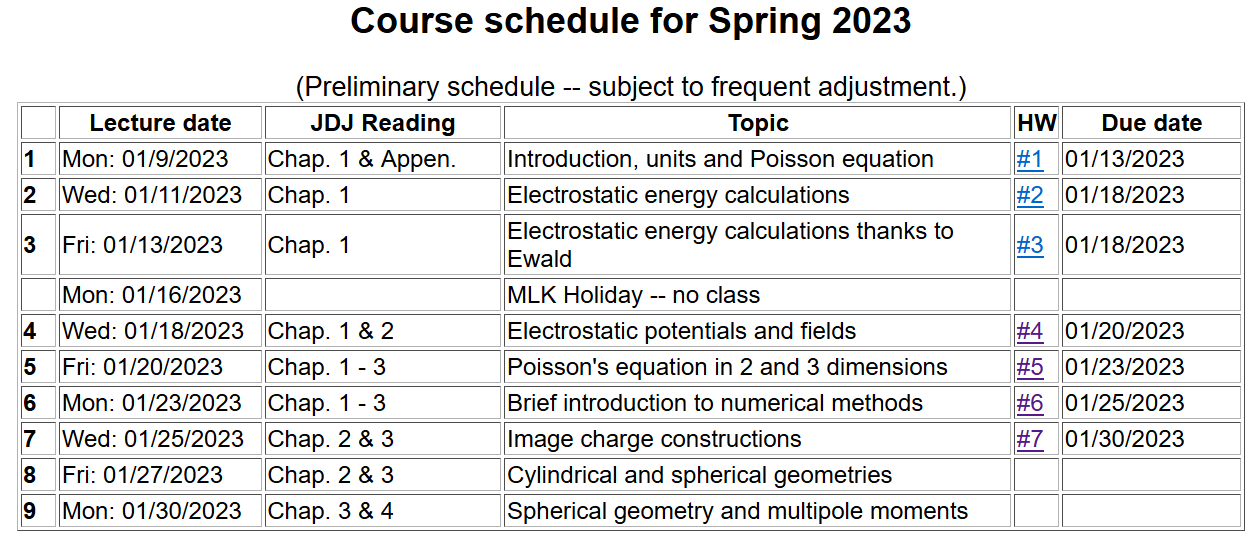 01/27/2023
PHY 712  Spring 2023 -- Lecture 8
2
Solution of the Poisson/Laplace equation in various geometries 	cylindrical geometry with no z-dependence (infinitely 	long wire, for example):
f
r
01/27/2023
PHY 712  Spring 2023 -- Lecture 8
3
Solution of the Poisson/Laplace equation in various geometries 	cylindrical geometry with no z-dependence (infinitely 	long wire, for example):
f
r
01/27/2023
PHY 712  Spring 2023 -- Lecture 8
4
Solution of the Poisson/Laplace equation in various geometries --  cylindrical geometry with no z-dependence (infinitely long wire, for example):
f
r
m=integer
01/27/2023
PHY 712  Spring 2023 -- Lecture 8
5
Solution of the Poisson/Laplace equation in various geometries --  cylindrical geometry with no z-dependence (infinitely long wire, for example):
f
r
01/27/2023
PHY 712  Spring 2023 -- Lecture 8
6
Note that the previous example is similar to the construction for the 2-d cartesian case --
01/27/2023
PHY 712  Spring 2023 -- Lecture 8
7
Cartesian example continued --
01/27/2023
PHY 712  Spring 2023 -- Lecture 8
8
Note that, because we are using curvilinear coordinates, the Wronskian and the form of the delta function is modified.

More details given in Jackson Sec. 3.7 - 3.11.
01/27/2023
PHY 712  Spring 2023 -- Lecture 8
9
Comments and details
f
r
Note that in this case, we have assumed that the surface integral contributions are trivial.
01/27/2023
PHY 712  Spring 2023 -- Lecture 8
10
Example – uniform cylindrical shell:
z
Top view:
a
b
y
r
x
01/27/2023
PHY 712  Spring 2023 -- Lecture 8
11
Question – Why only m=0 for this case?
01/27/2023
PHY 712  Spring 2023 -- Lecture 8
12
Some details
01/27/2023
PHY 712  Spring 2023 -- Lecture 8
13
Example continued --  m=0 only --
Top view:
a
b
01/27/2023
PHY 712  Spring 2023 -- Lecture 8
14
Example continued --
r
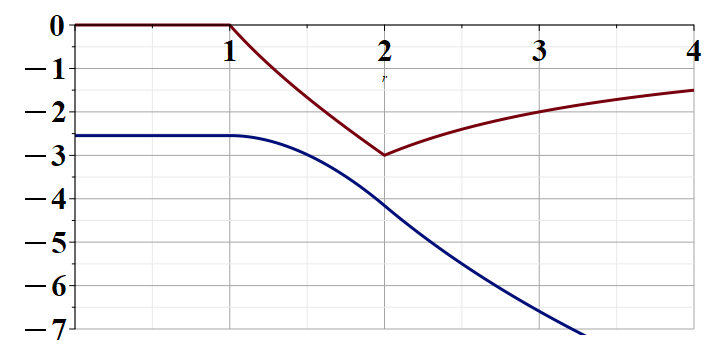 a
b
01/27/2023
PHY 712  Spring 2023 -- Lecture 8
15
Solution of the Poisson/Laplace equation in various geometries --  cylindrical geometry with z-dependence
f
r
z
01/27/2023
PHY 712  Spring 2023 -- Lecture 8
16
Cylindrical geometry continued:
f
r
z
01/27/2023
PHY 712  Spring 2023 -- Lecture 8
17
https://dlmf.nist.gov/
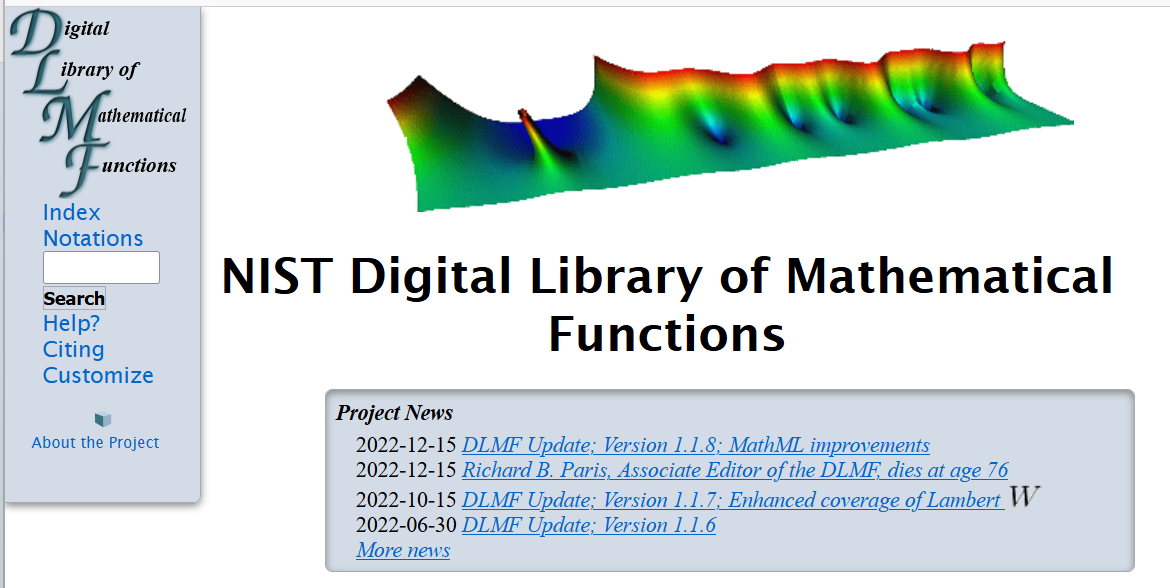 01/27/2023
PHY 712  Spring 2023 -- Lecture 8
18
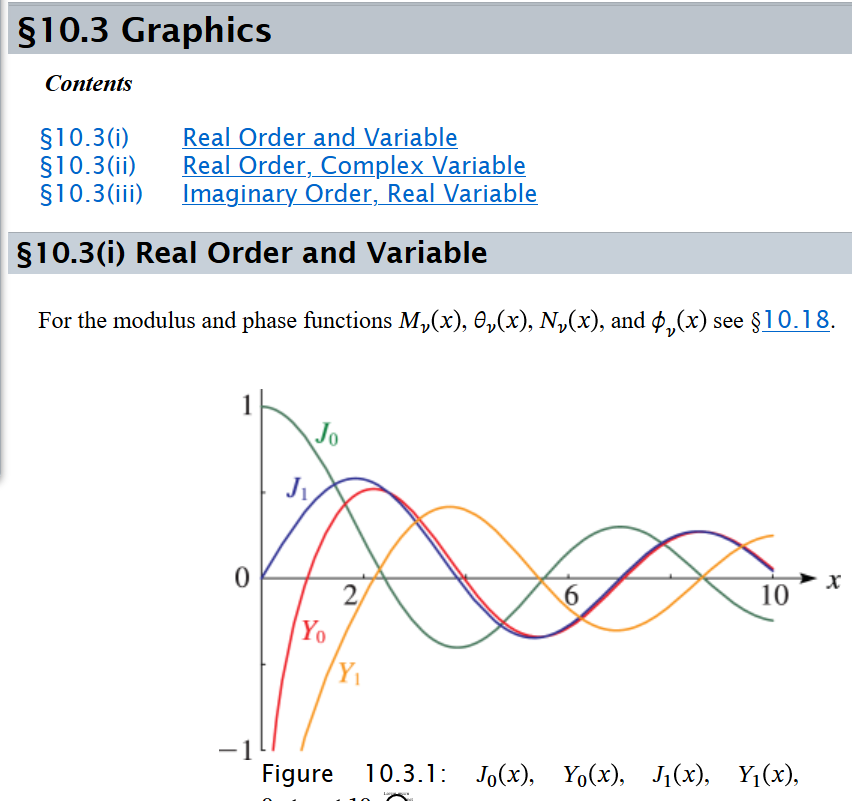 01/27/2023
PHY 712  Spring 2023 -- Lecture 8
19
Cylindrical geometry continued:
f
r
z
01/27/2023
PHY 712  Spring 2023 -- Lecture 8
20
Solutions of Laplace equation inside cylindrical shape
Example with non-trivial boundary value at z=L
Well behaved at r=0
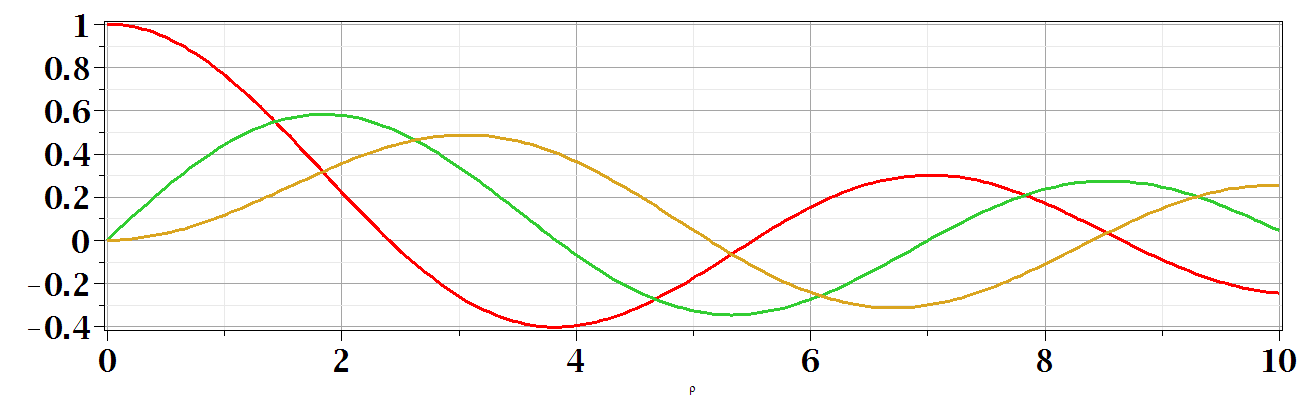 m=0
m=1
m=2
kr
01/27/2023
PHY 712  Spring 2023 -- Lecture 8
21
Solutions of Laplace equation inside cylindrical shape
Example with non-trivial boundary value at z=L
01/27/2023
PHY 712  Spring 2023 -- Lecture 8
22
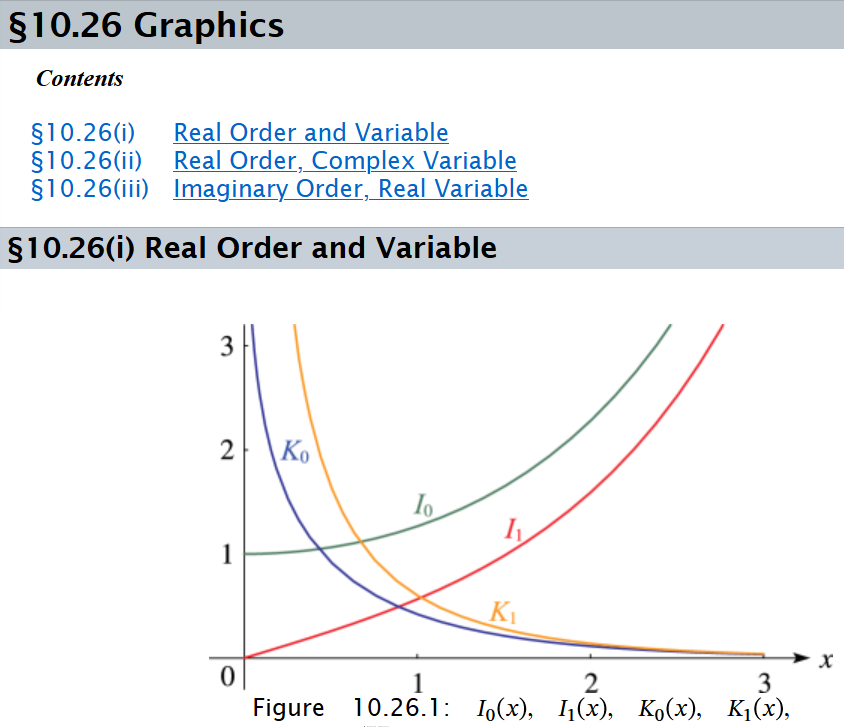 01/27/2023
PHY 712  Spring 2023 -- Lecture 8
23
Solutions of Laplace equation inside cylindrical shape
Example with non-trivial boundary value at r=a
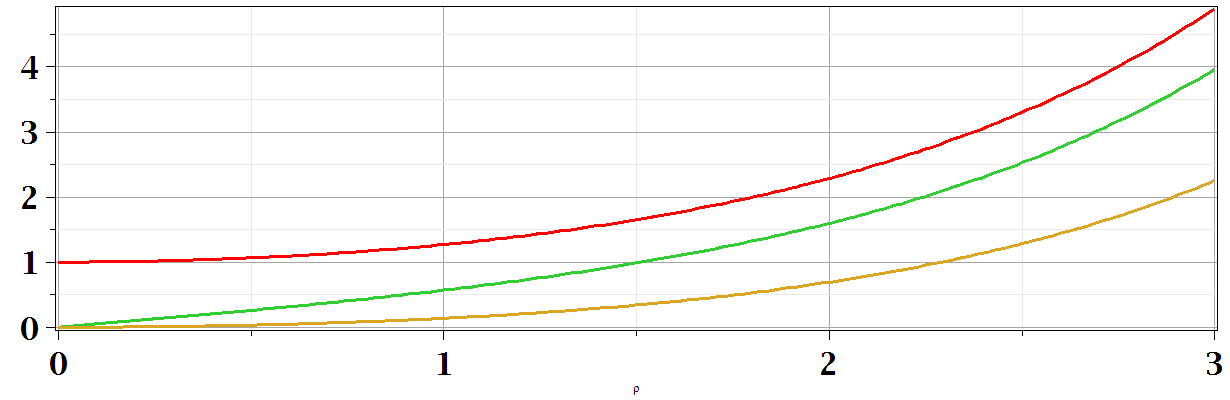 m=0
m=2
m=1
kr
01/27/2023
PHY 712  Spring 2023 -- Lecture 8
24
Solutions of Laplace equation inside cylindrical shape
Example with non-trivial boundary value at r=a
01/27/2023
PHY 712  Spring 2023 -- Lecture 8
25
Green’s function for Dirchelet boundary value inside cylinder:
01/27/2023
PHY 712  Spring 2023 -- Lecture 8
26
Comments on cylindrical Bessel functions
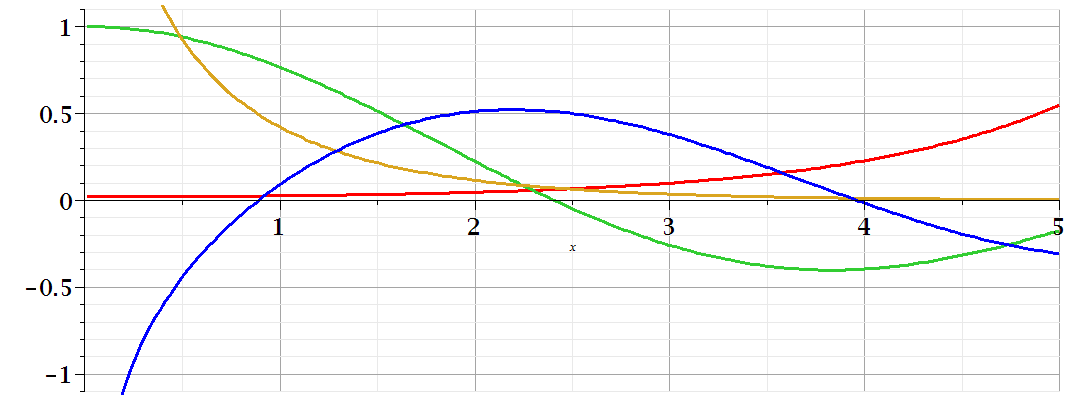 m=0
K0
I0/50
J0
N0
01/27/2023
PHY 712  Spring 2023 -- Lecture 8
27
Comments on cylindrical Bessel functions
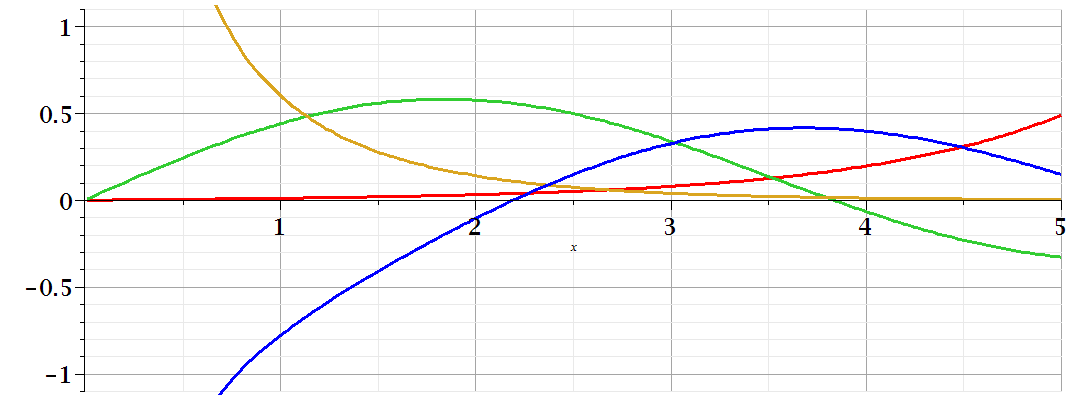 K1
m=1
I1/50
J1
N1
01/27/2023
PHY 712  Spring 2023 -- Lecture 8
28
Some useful identities involving cylindrical Bessel functions from Jackson  Sec. 3.7
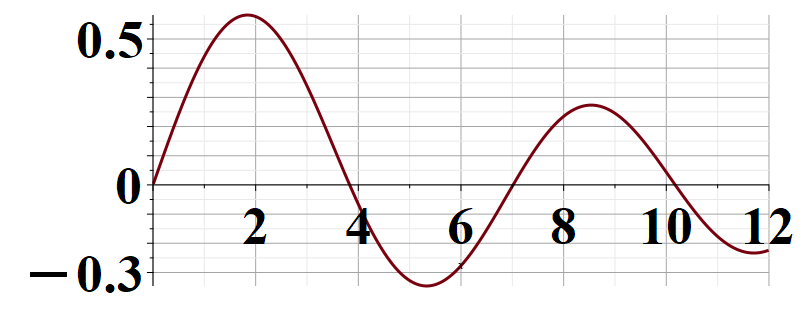 m=1
01/27/2023
PHY 712  Spring 2023 -- Lecture 8
29
Poisson and Laplace equation in spherical polar coordinates
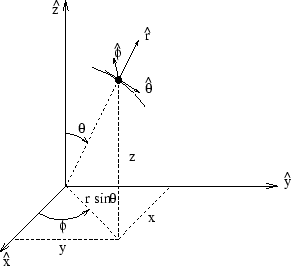 http://www.uic.edu/classes/eecs/eecs520/textbook/node32.html
01/27/2023
PHY 712  Spring 2023 -- Lecture 8
30
Poisson and Laplace equation in spherical polar coordinates -- continued
01/27/2023
PHY 712  Spring 2023 -- Lecture 8
31
Properties of spherical harmonic functions
01/27/2023
PHY 712  Spring 2023 -- Lecture 8
32
Useful identity:
01/27/2023
PHY 712  Spring 2023 -- Lecture 8
33
Example  -- continued
01/27/2023
PHY 712  Spring 2023 -- Lecture 8
34
Useful identity:
01/27/2023
PHY 712  Spring 2023 -- Lecture 8
35
Useful identity:
01/27/2023
PHY 712  Spring 2023 -- Lecture 8
36
Some spherical harmonic functions:
01/27/2023
PHY 712  Spring 2023 -- Lecture 8
37